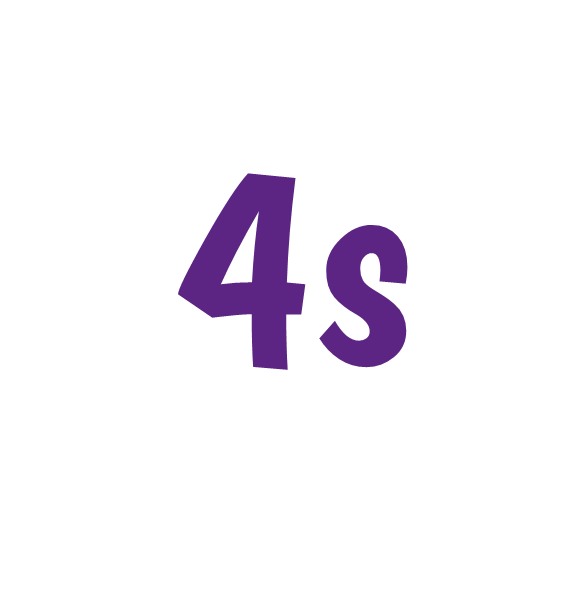 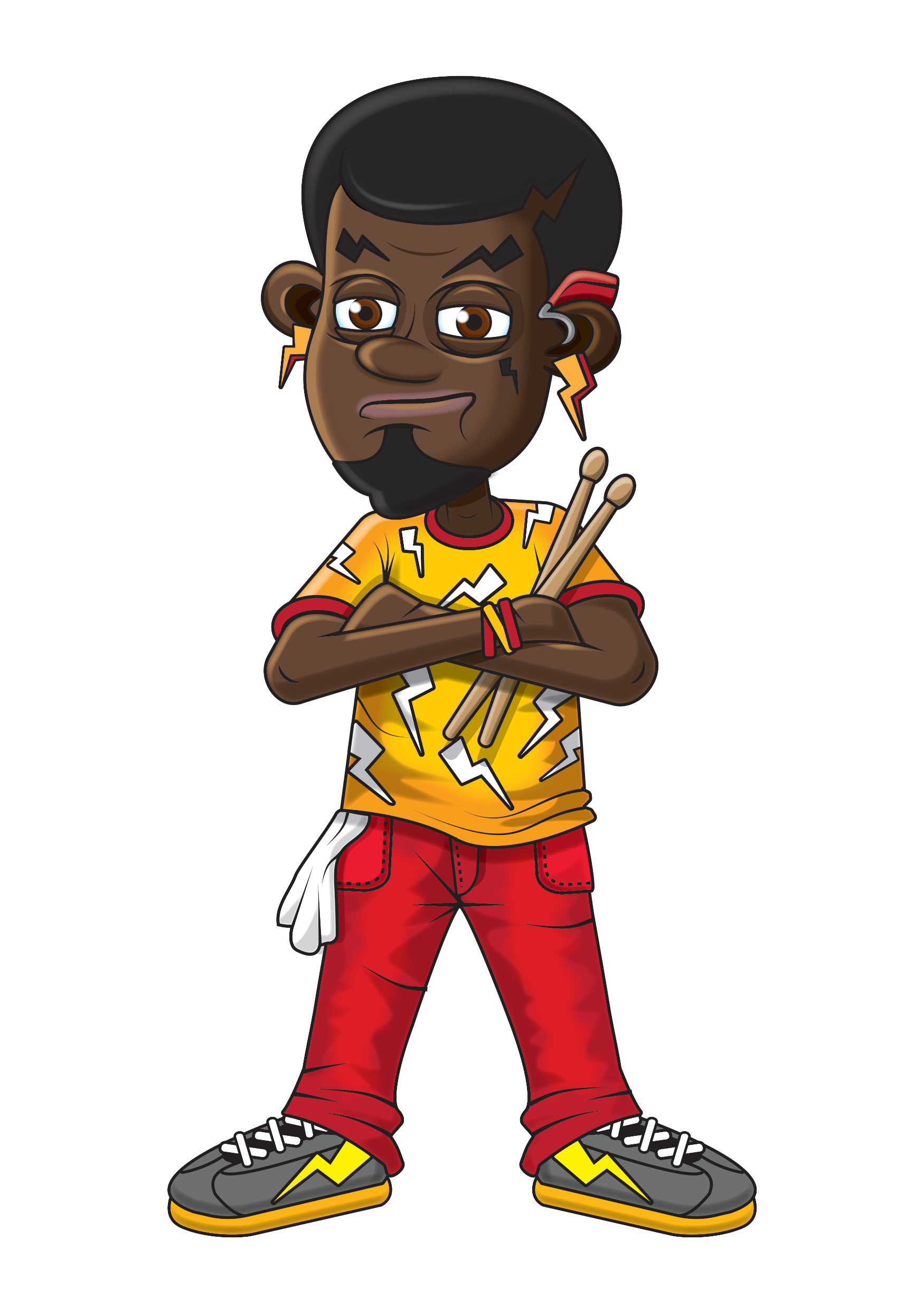 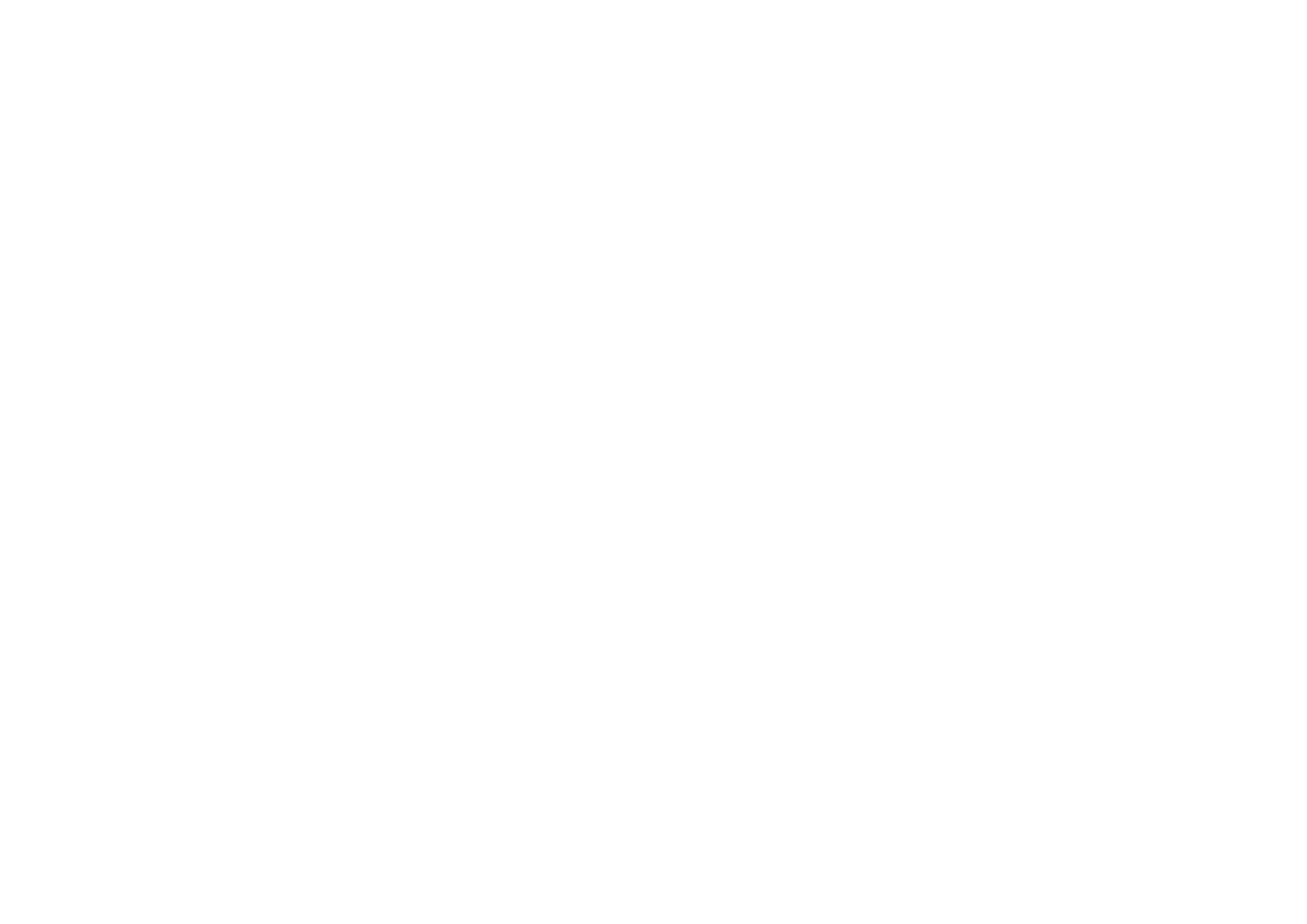 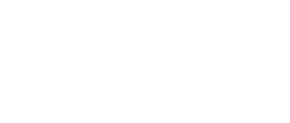 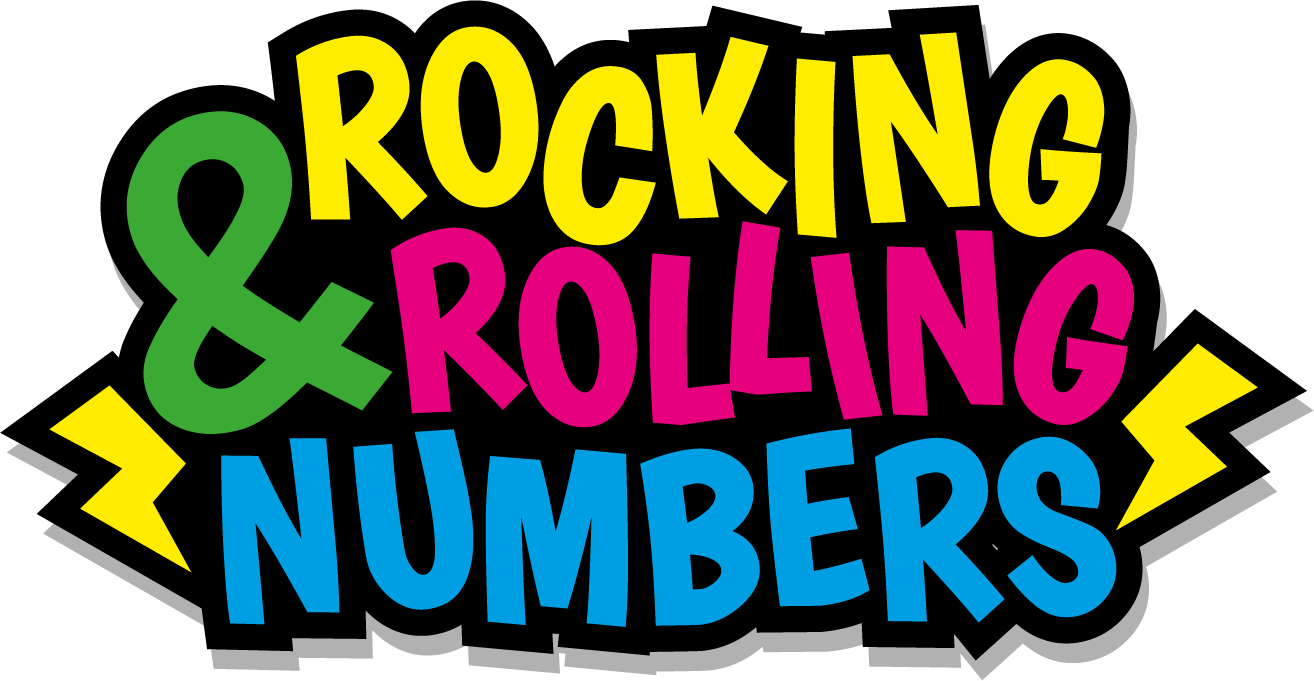 Warm-up
4, 8, 12, 16, 20,
24, 28, 32, 36, 40,
44, 48.
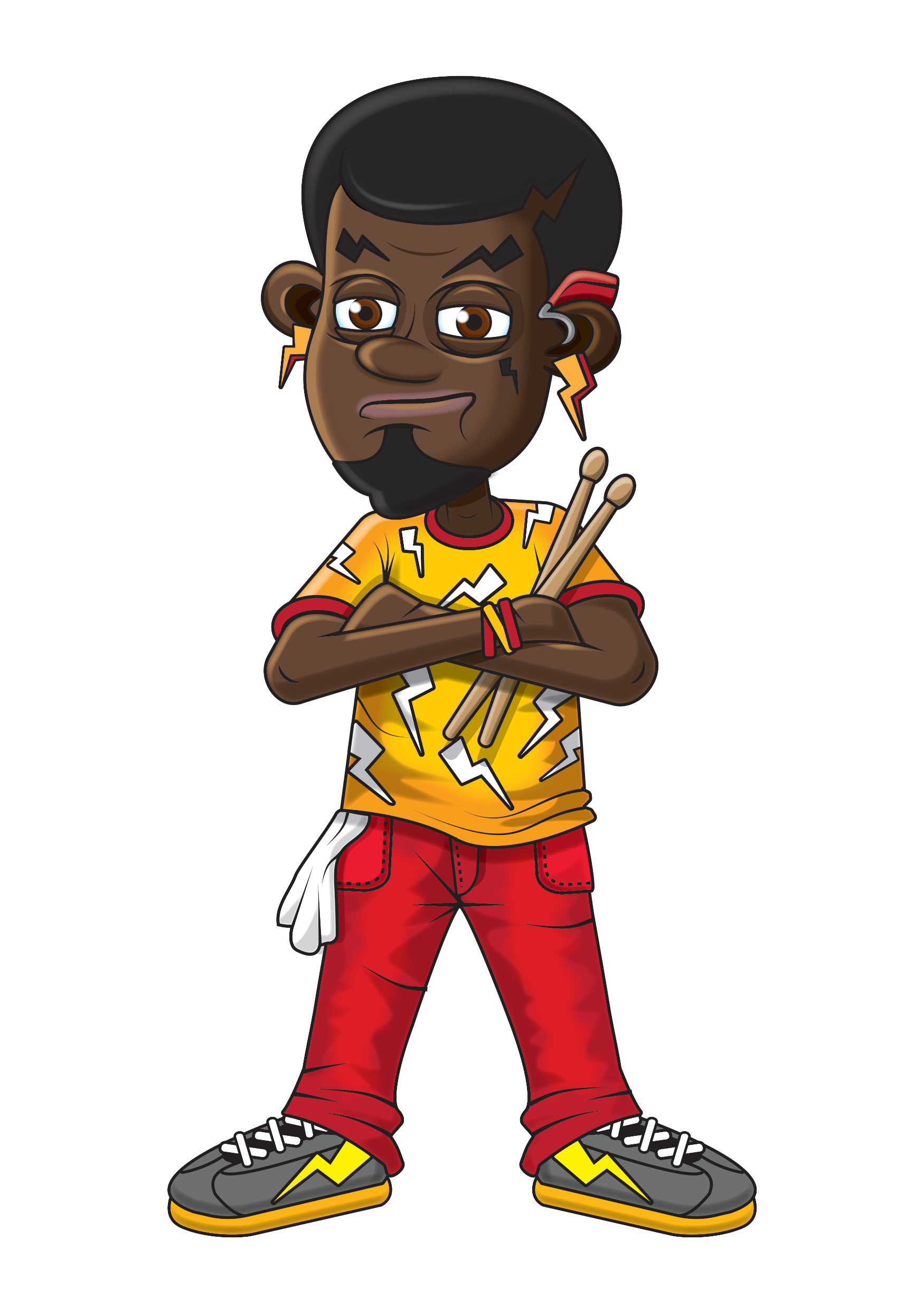 Let’srock and roll the 4s!
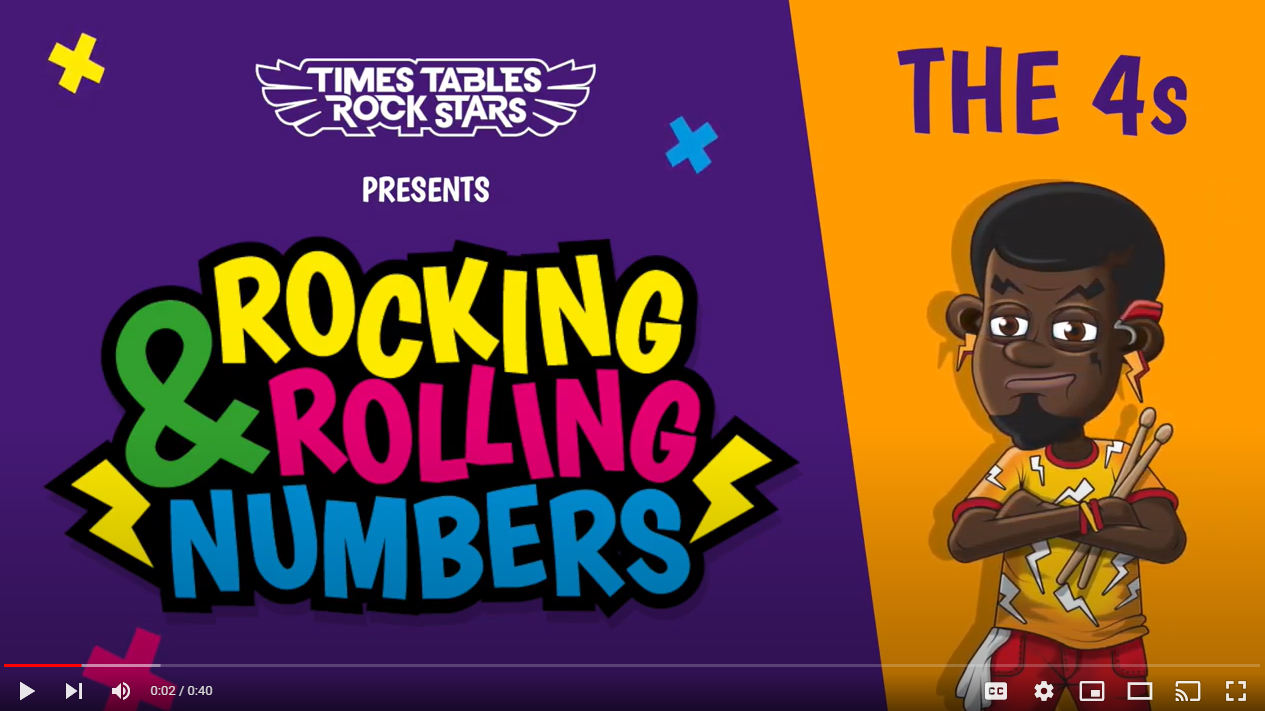 Continue with the lyrics in PowerPoint.
or
Play video
(The next 2 slides are the intro that you use for all tables in the ‘Rocking and Rolling Numbers’ series.)
Intro
Are you ready?
Ready for what?

Are you ready?
We’re ready to rock!
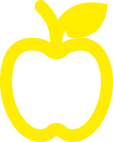 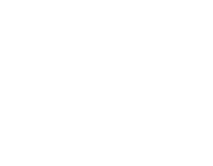 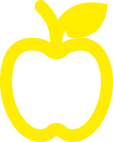 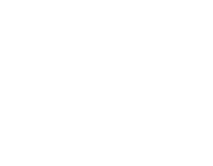 Intro
How do you want to rock today?
We’re ready to rock in a 4s kind of way!
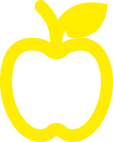 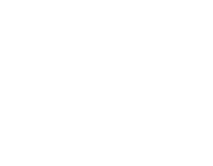 Wooooooooooooaaaaaaaaaaaaahhhhhhh!!!
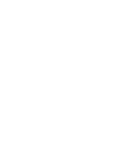 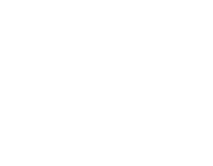 [Speaker Notes: Note that in the class’ line “We’re ready to rock in a ___ kind of way!” you’ll need to change that number to whichever table you’re rocking and rolling today.]
(And now we get into the lyrics for this particular table.)
The 4s
4, 8.
12, 16.
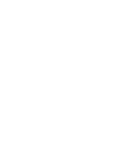 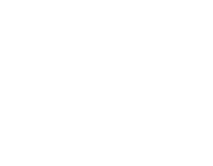 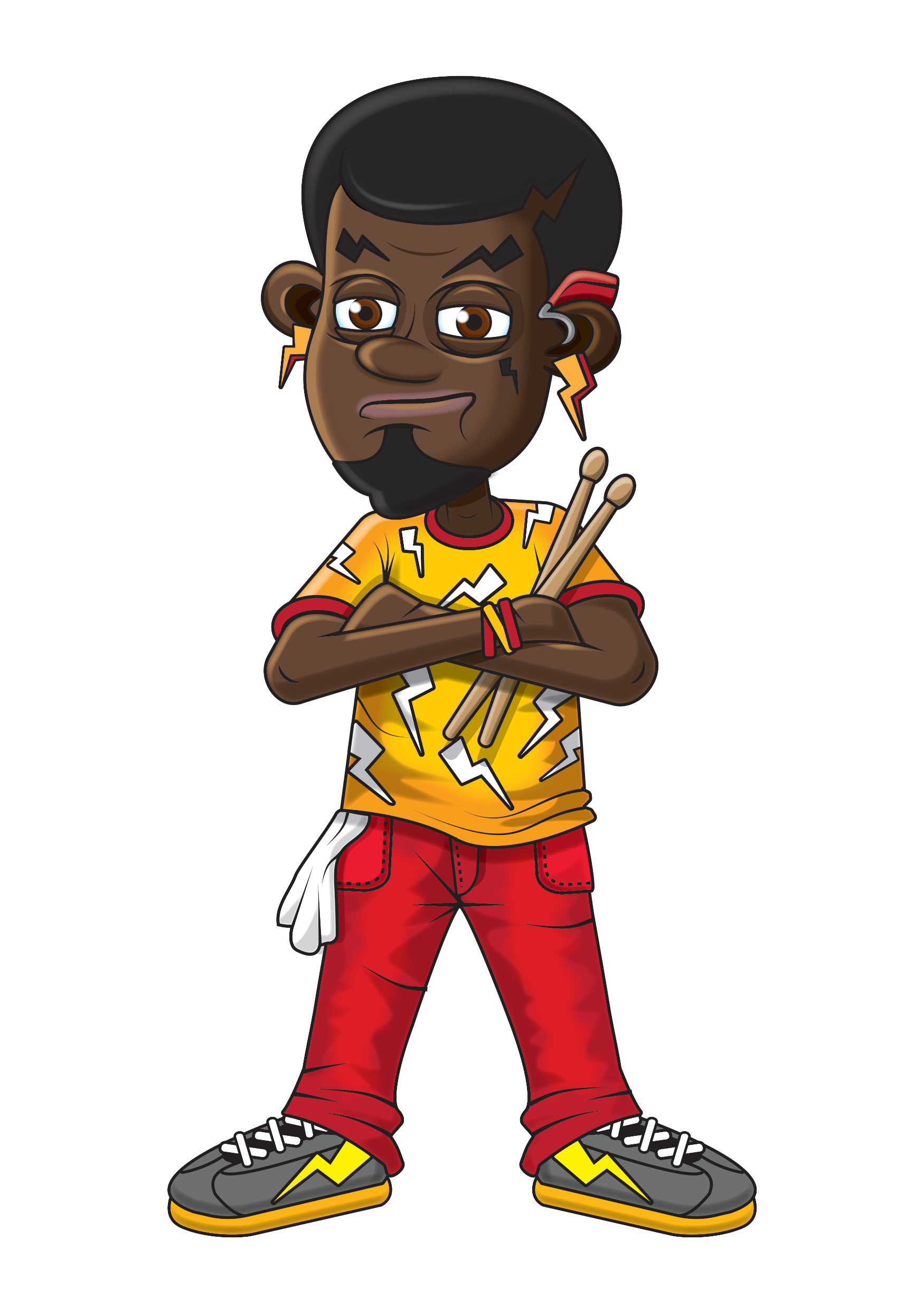 The 4s
This is how we rock the 4s.
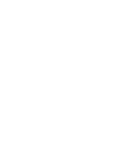 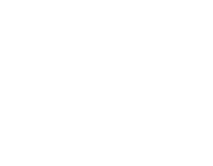 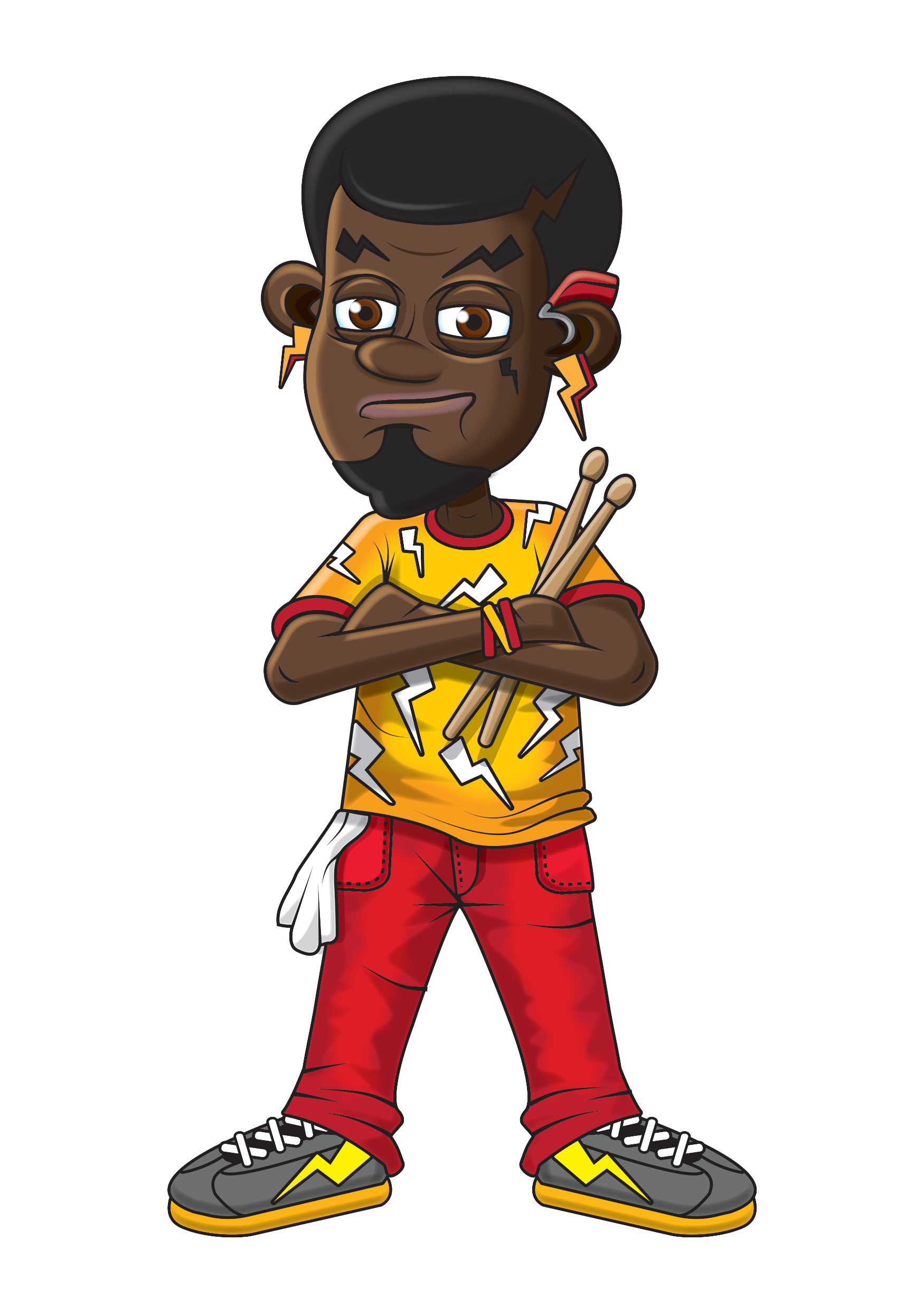 The 4s
20.
24, 28.
32, 36 and Forrrrrrty.
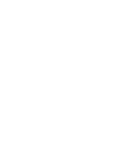 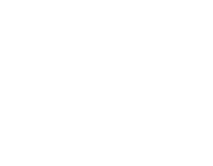 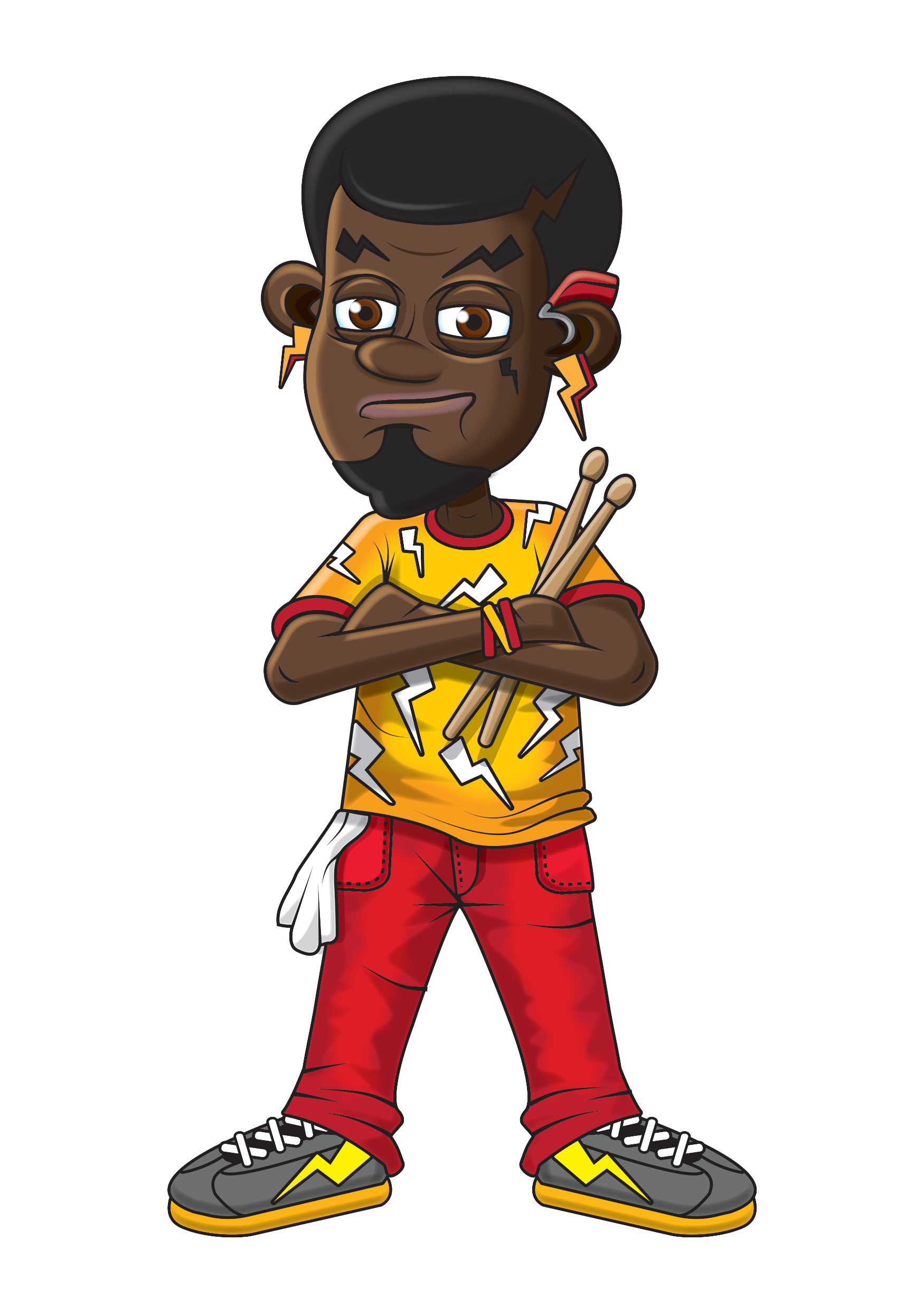 The 4s
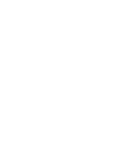 44 to the left..

48 to the right…
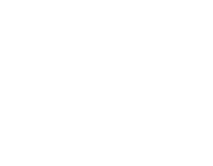 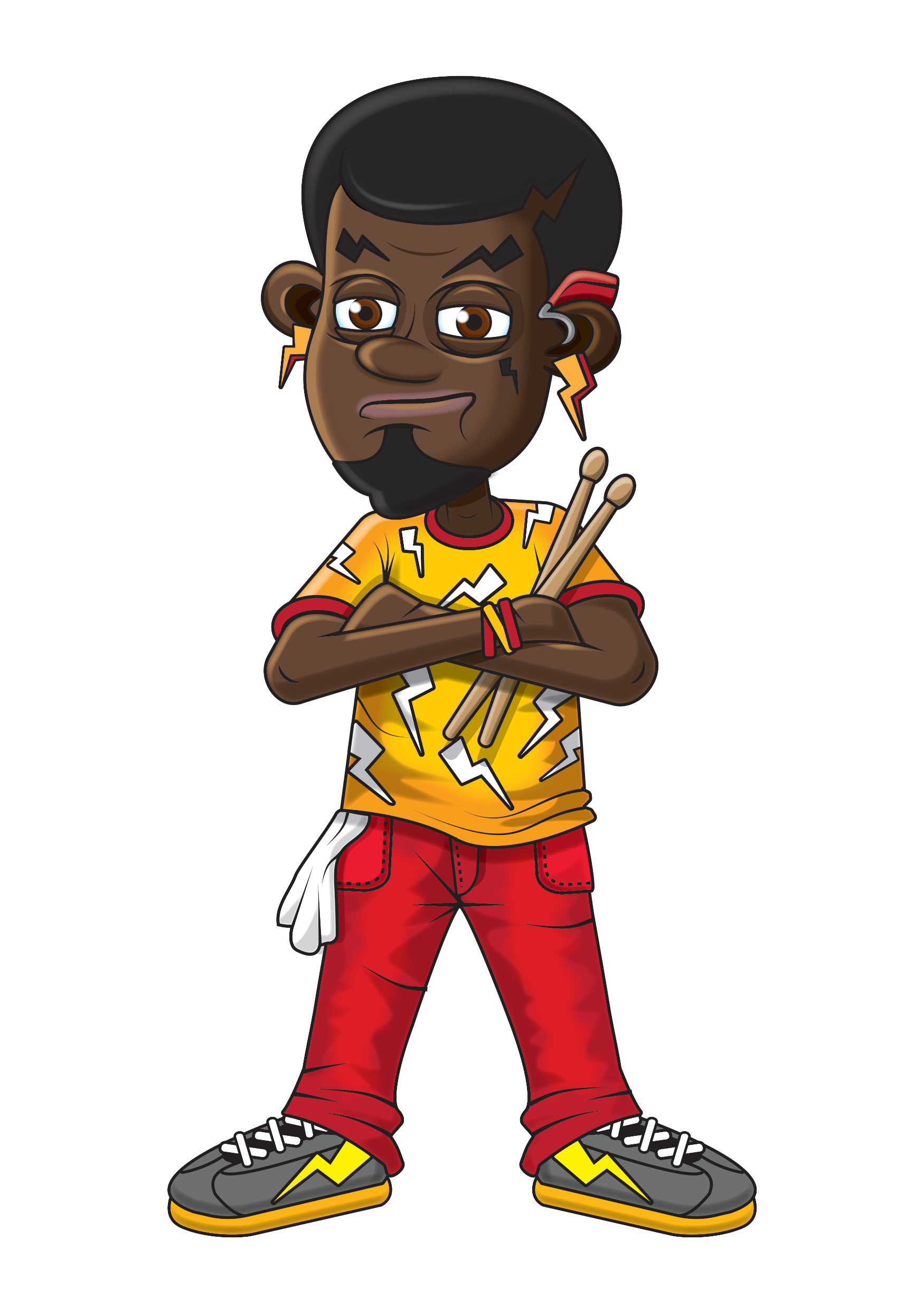 The 4s
Spark rocks the 4s.
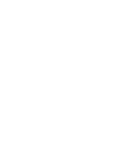 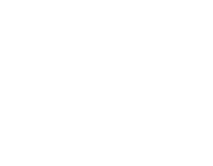 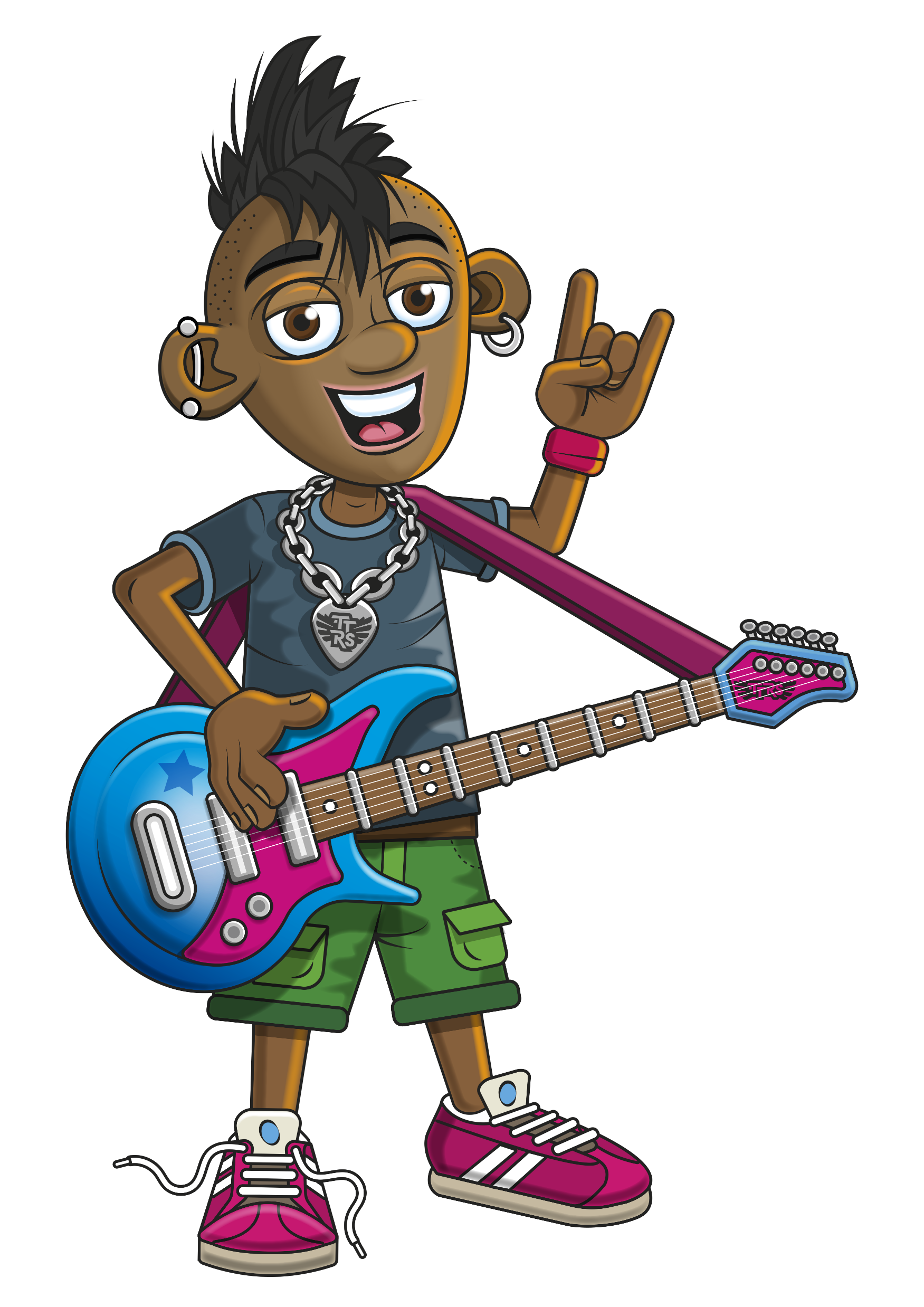 The 4s
All day and night…
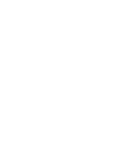 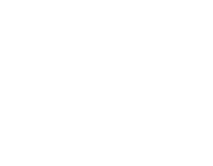 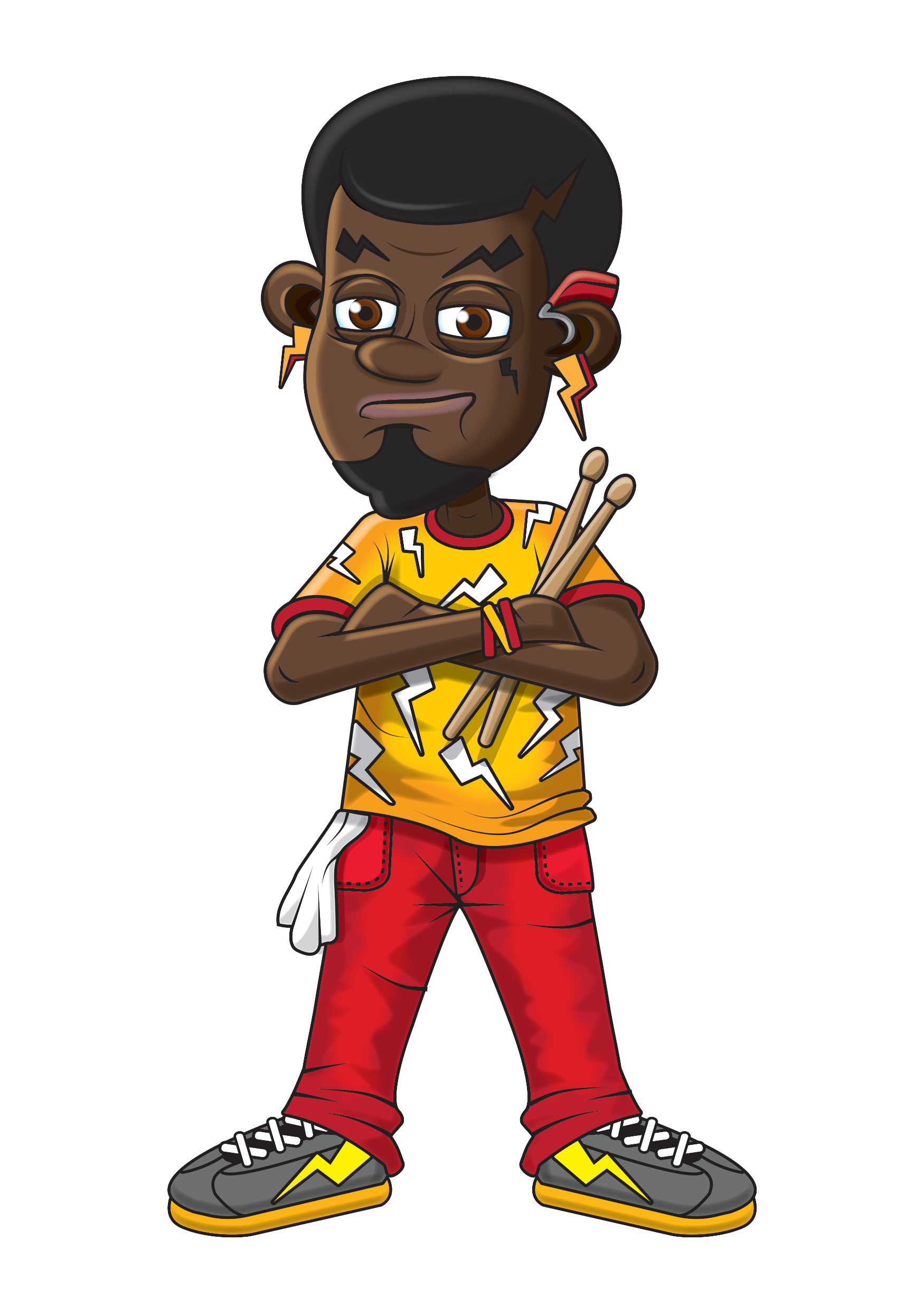 (You’ve got to the end!)
(On the next slide, you’ve got all the lyrics in one place in case you’d prefer to see it all together.)
Intro
The 4s
4, 8.
12, 16.
This is how we rock the 4s.
20.
24, 28.
32, 36 and forrrrrrty.
44 to the left.
48 to the right.
Spark rocks the 4s.
All day and night.
Are you ready?
Ready for what?

Are you ready?
We’re ready to rock!

How do you want to rock today?
We’re ready to rock in a 4s kind of way!

Woooooooooaaaaaaahhh!
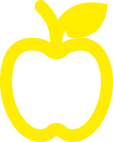 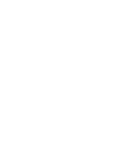 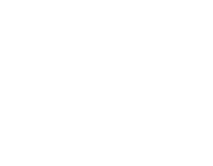 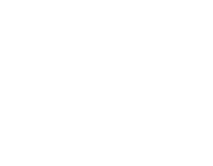 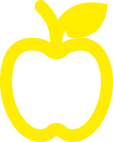 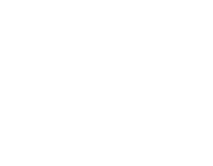 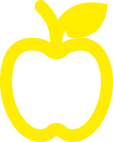 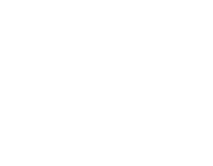